Blood pressure
Physiology II – practice 
Spring, weeks 7th-9th
Study materials were supported by the project: MUNI/FR/1474/2018
1
Department of Physiology, Faculty of Medicine, Masaryk University
Arterial blood pressure curve
Blood pressure (BP): pressure of blood on the vessel wall (arterial BP – part of the energy of systole converted into lateral pressure on the vascular wall)
Mean arterial pressure (MAP): mean value of blood pressure in the inter-beat interval (IBI) – integral of the BP curve; area above MAP = area below MAP(MAP is an additional quantity, it is not the arithmetic mean of the systolic (SBP) and diastolic (DBP) pressure values, because the duration of systole and diastole during the cardiac cycle is different)aproximation: MAP = DBP + 1/3 PP (PP = SBP – DBP)
Definition:
SBP (systolic BP)maximal of BP in the inter-beat interval
DBP (diastolic BP)minimal BP in the inter-beat interval
Attention: Values of SBP and DBP vary in 
   different parts of the cardiovascular system
SBP
Dicrotic notch
PP
pulse pressure
MAP
DBP
Inter-beat interval
2
Department of Physiology, Faculty of Medicine, Masaryk University
Blood pressure
MAP is a function of cardiac output (CO) and total peripheral resistance
SBP is determined mainly by CO
DBP is determined mainly by TPR
Total peripheral resistance(TPR)
Arterial blood pressure
(BP)
Cadiac output
(CO)
=
*
Heart rate
(HR)
Stroke volume
(SV)
*
3
Department of Physiology, Faculty of Medicine, Masaryk University
Blood pressure regulation
Short-term – neural control, mainly baroreflex
Middle-term – hormonal regulation, renin-angiotensin-aldosterone system (RAAS)
Long-term – hormonal regulation of blood volume
4
Department of Physiology, Faculty of Medicine, Masaryk University
Short-term BP control – baroreflex
Autonomic nervous system:  sympathetic nerves (↑ BP, HR, SV, TPR) X parasympathetic nerves (↓ BP, HR, SV, TPR)
Function: rapid regulation of BP via changes in HR and TPR
baroreceptors – sinus caroticus + sinus aorticus;  afferentation: n. vagus, n. glossopharyngeus
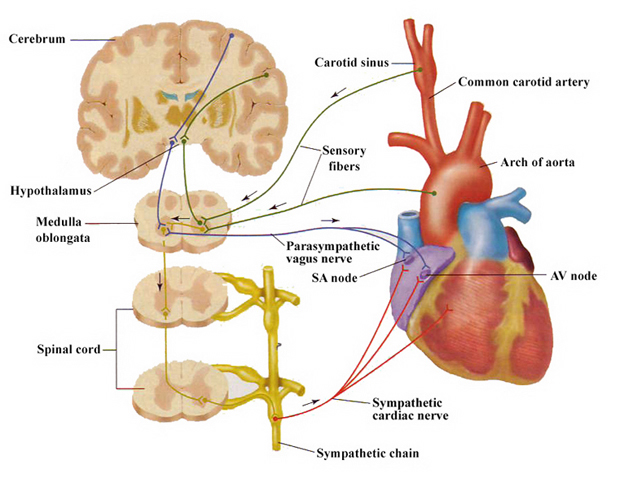 Cardiac branch of baroreflex: 
Parasympathetic efferentation: rami cardiaci n. vagus to SA node - ↓ HR and cardiac contractility
Sympathetic efferentation: n.cardiaci to SA node - ↑ HR and cardiac contractility
Peripheral branch of baroreflex: 
Only sympathetic efferentation: sympathetic vascular innervation (mainly of arterioles)↑ BP → ↓ TPR due to vasodilation in peripheral circulation and vice versa (↑TPR due to vasoconstriction)

(notice: vasoconstriction of small arteries and arterioles, venoconstriction – blood redistribution)
5
Blood pressure changes
Short-term influences
blood volume – influence on cardiac output (bleeding, dehydration)
external pressure to the vessels – intrathoracic and intraabdominal pressure (cough, defecation, childbirth, artificial ventilation)
position – orthostasis/clinostasis: redistribution of blood due to gravity
CNS – emotions, mental stress, …
physical exercise – BP changes depend on intensity, duration and type of exercise
heat (↓ TPR), cold (↑ TPR) 
alcohol, medicaments,…
Long-term influences
age (the fastest changes during childhood and adolescence, in adults slow increase in SBP)
sex (men have higher BP)
genetics
6
Department of Physiology, Faculty of Medicine, Masaryk University
Methods of the arterial BP measurement
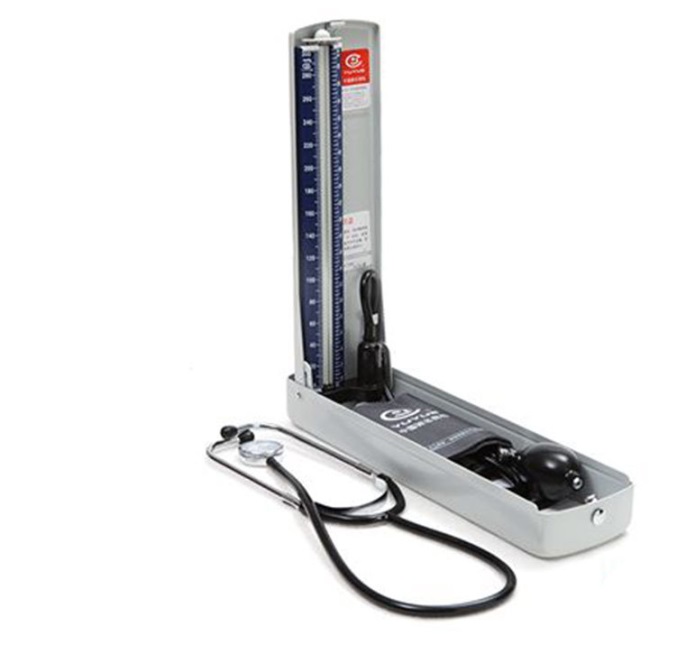 In practicals
Auscultatory
(sphygmomanometer, 
stethoscope)
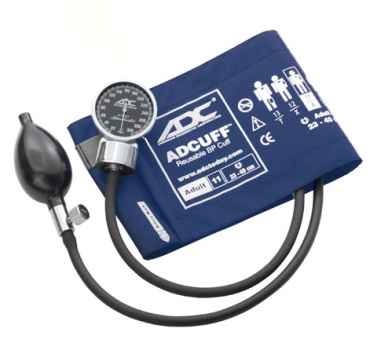 Palpatory
(sphygmomanometer)
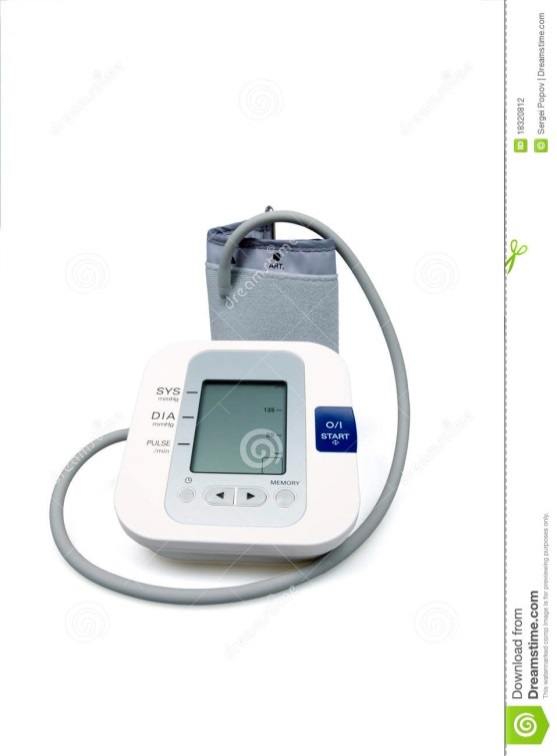 Oscillometric
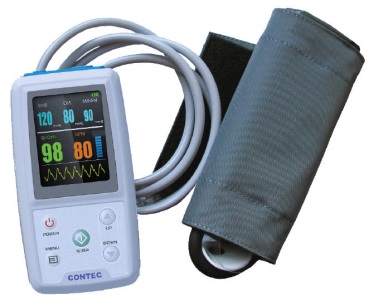 Another methods:
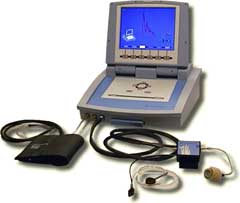 24-hour blood pressure monitoring

Photoplethysmografic (volume-clamp method, Peňáz)
7
Department of Physiology, Faculty of Medicine, Masaryk University
Basic principle: Laminar / turbulent flow  (Korotkoff sounds in auscultatory method; oscillation in oscilometric method).
laminar flow Re < 2000
turbulent flow Re > 3000
Reynolds number Re: predicts the transition from laminar to turbulent of flowv: velocity of blood flow
S: area of vascular lumen (.r2)
: density of blood
: viscosity of blood
     (lower in anemia)
cuff
Re2
a. brachialis
v2
r2
r1
v1
Re1
closely behind narrowing of the artery:
laminar flow
turbulent flow
S1 < S2 a v1≈ v2  → Re1 < Re2 → turbulent flow
8
Principles of BP measurement
MAP
DBP
SBP
Korotkoff sound
(auscultatory method)
Pressure in the cuff
SBP
DBP
Pressure oscillations in the cuff
(oscillometric method)
Continually measured BP
Blood flow in the artery
9
Department of Physiology, Faculty of Medicine, Masaryk University
Rules for BP measurement
Environment: pleasant room temperature, quiet surroundings
Position: the patient sits with his back leaning backwards, both legs are on the floor, forearm rests on a surface 
Reasonable cuff size, correct positioning at heart level 
The measurement happens at rest and starts after 5 – 10 minutes of sitting down 
Measurement by auscultatory method 
Inflate the cuff to a pressure 30 mmHg higher than the pressure at which the radial pulse disappeared 
The pressure reduction rate in the cuff is 2 – 3 mmHg/s 
The pressure value is determined with 2 mmHg accuracy 
The BP should be measured 3 times at least five minutes apart and the final BP value is a mean value of the last two measurements
10
Department of Physiology, Faculty of Medicine, Masaryk University
24-hour blood pressure monitoring
BP decrease during night: 10-15%
[mmHg]
heart rate
blood pressure
[bpm]
SBP
DBP
heart rate
140
120
100
80
120
60
100
80
60
awake
hours
8
9
10
11
12
13
14
15
16
17
18
19
20
7
21
22
23
24
1
2
3
4
5
6
sleeping
11
Department of Physiology, Faculty of Medicine, Masaryk University
Diagnosis of hypertension
Isolated systolic hypertension: SBP> 140 and DBP <90 mmHg
High normal BP – annual monitoring recommended
Home measurement to exclude white coat hypertension
Hypertension is diagnosed when:
average BP from 4–5 examinations is > 140/90 mmHg
BP during a home measurement repeatedly > 135/80 mmHg
mean BP from 24-hour monitoring is > 130/80 mmHg
Changes in blood pressure during exercise
Increase in BP depends on the type, intensity and duration of the exercise
Sympathetic activation: changes in the cardiovascular system serve to satisfy the metabolic needs of working muscle
Impact of exercise on blood pressure:
Increased cardiac output → ↑ SBP
Redistribution of blood in the body – metabolic vasodilation in muscle (increased blood flow in the muscle), vasoconstriction in the GIT, skin and kidneys → maintaining or slight change in DBP (depending on the extent of the TPR decrease)
Vasoconstriction in the skin is temporary, till thermoregulatory mechanisms dominate
DBP increases during isometric muscle work (e.g. weightlifting)
After exercise: decrease in BP to resting values or slightly lower values, the blood flow in the muscle remains elevated until recovery 
Recovery interval is determined by the parasympathetic tone (can be increased by training)
14
Department of Physiology, Faculty of Medicine, Masaryk University
In addition
Large circle
Small circle
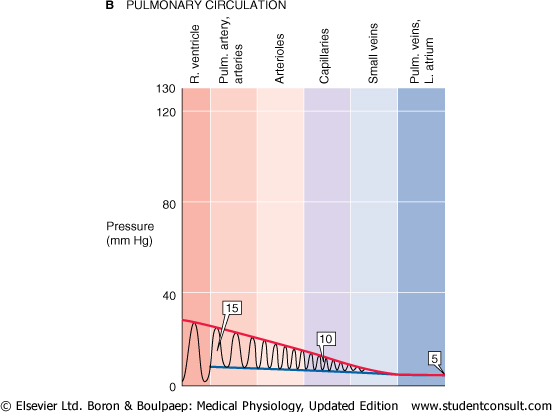 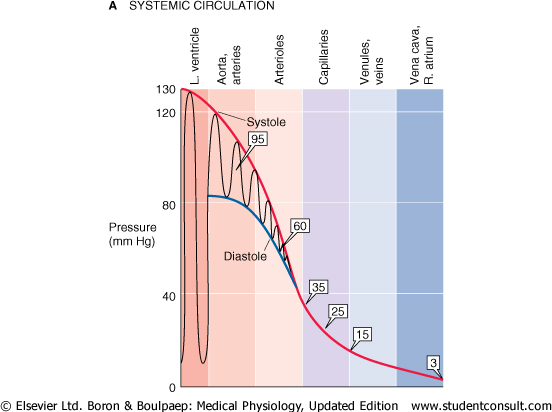 Blood pressure
Boron and Boulpaep, Medical physiology
Arteries – „garden“ analogy
Baroreflex
A decrease in arterial pressure leads to sympathetic activation → an increase in heart rate (and cardiac output) and peripheral resistance
An increase in arterial pressure leads to activation of the parasympathetic nervous system → a decrease in heart rate (and cardiac output) and, indirectly, in peripheral resistance
Heart
cardiac output
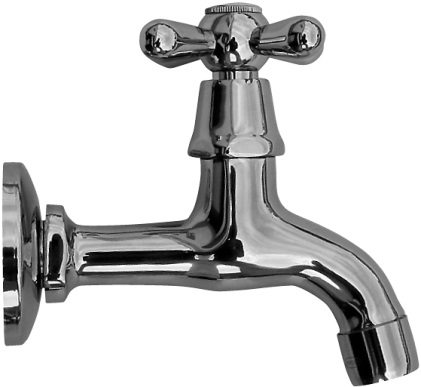 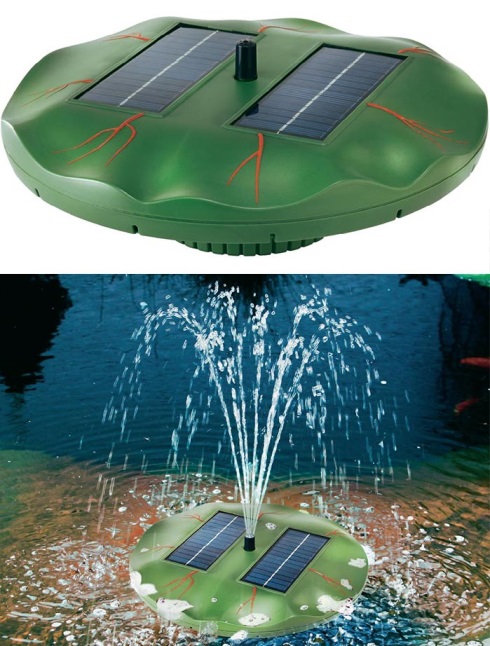 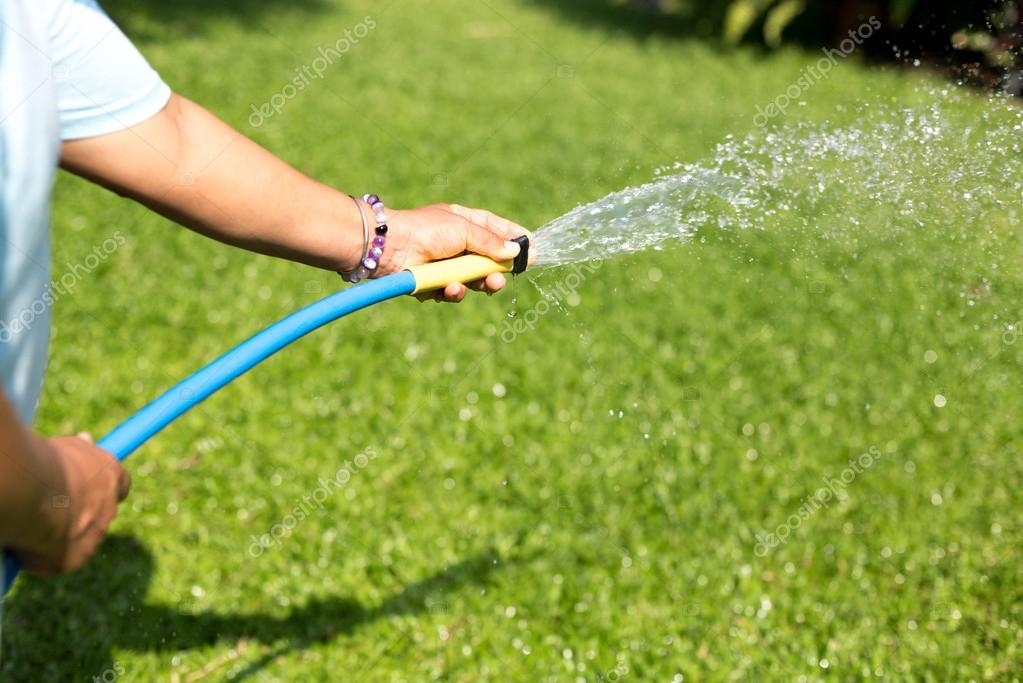 Carotids
perfusion pressure in the brain
Resistance vesselstotal peripheral resistance
Arteries, arterial BP
The primary purpose of BP neural regulation is to maintain constant perfusion pressure in the brain.
Changes in cardiovascular system during exercise
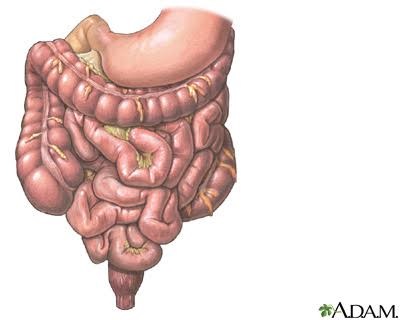 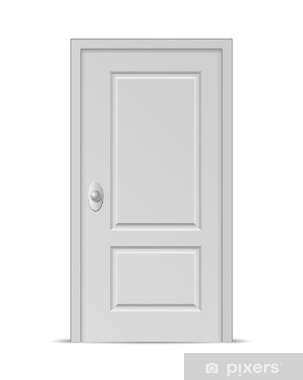 ↑ Sympathicus→ ↑ R(resistence – peripheral)
↑ Sympathicus → ↑CO due to ↑HR  → ↑BP
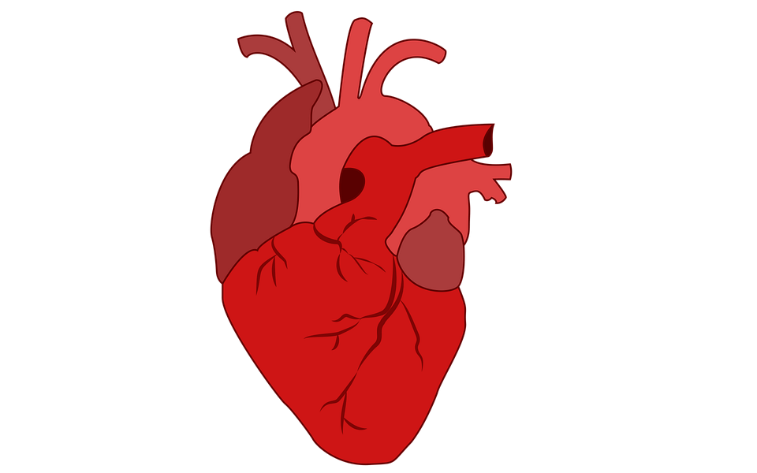 GIT, skin
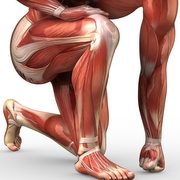 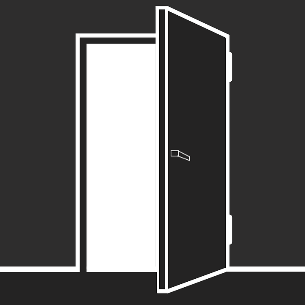 Working muscle
Metabolic autoregulation → ↓R
↑ Venous return
Muscles can take up to 80% of CO (cardiac output)
After the sudden termination of heavy exercise without slowing down – "bleeding out into the muscle" – the heart has already decreased CO, but the vessels of the muscle are still dilated – blood redistribution to the muscle – strong drop in BP – fainting